De Olho na GestãoApp CGE.PI
José Bringel Filho
Coordenador do CUIA
App CGE.PI - De Olho na Gestão
De Olho na Gestão
Permitir o envio de ...
Críticas
Denúncias
Elogios
Reclamações
Sugestões
Integrado do e-sic
Propiciar facilidade de pedido de informação
Canal de notícias institucionais
Telas do Aplicativo
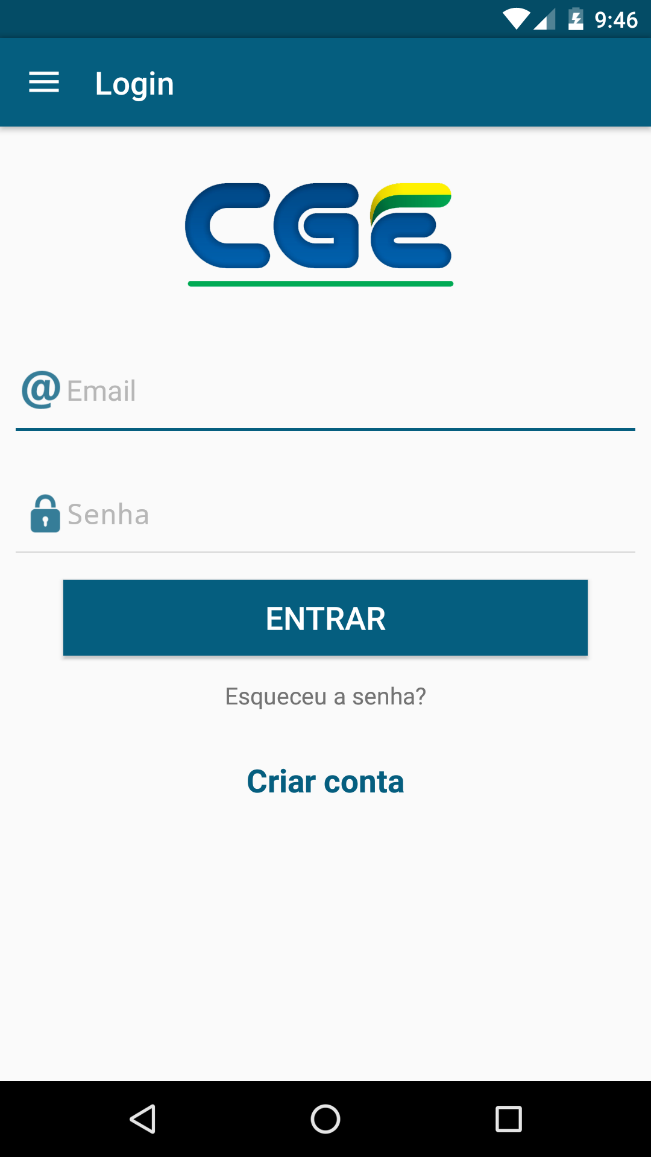 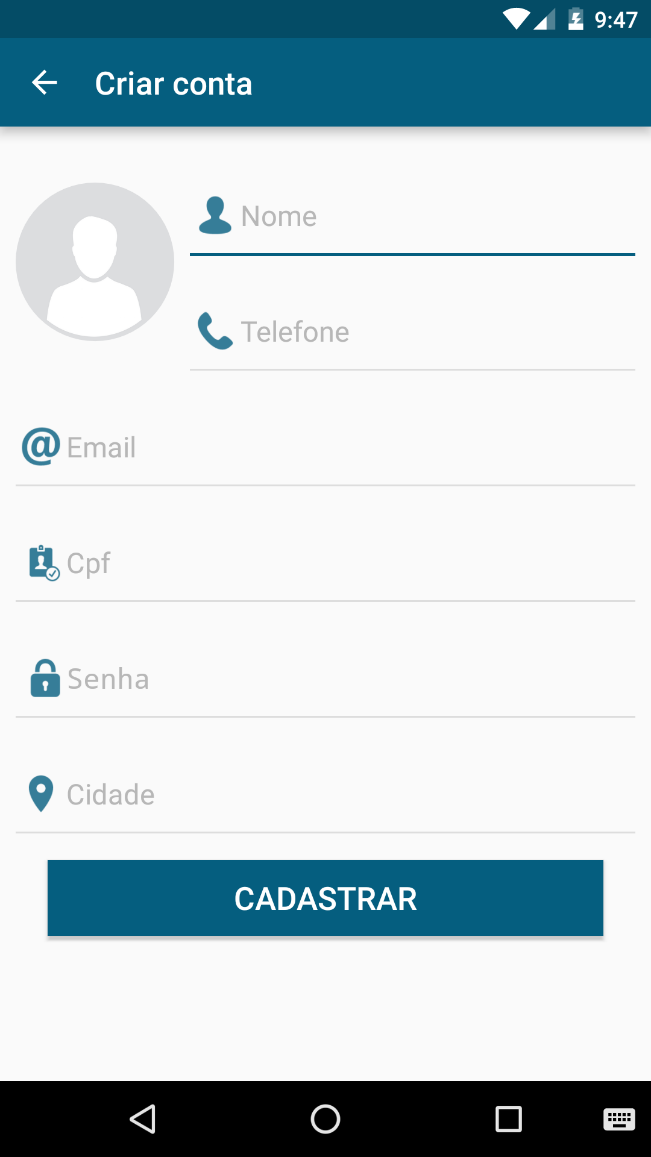 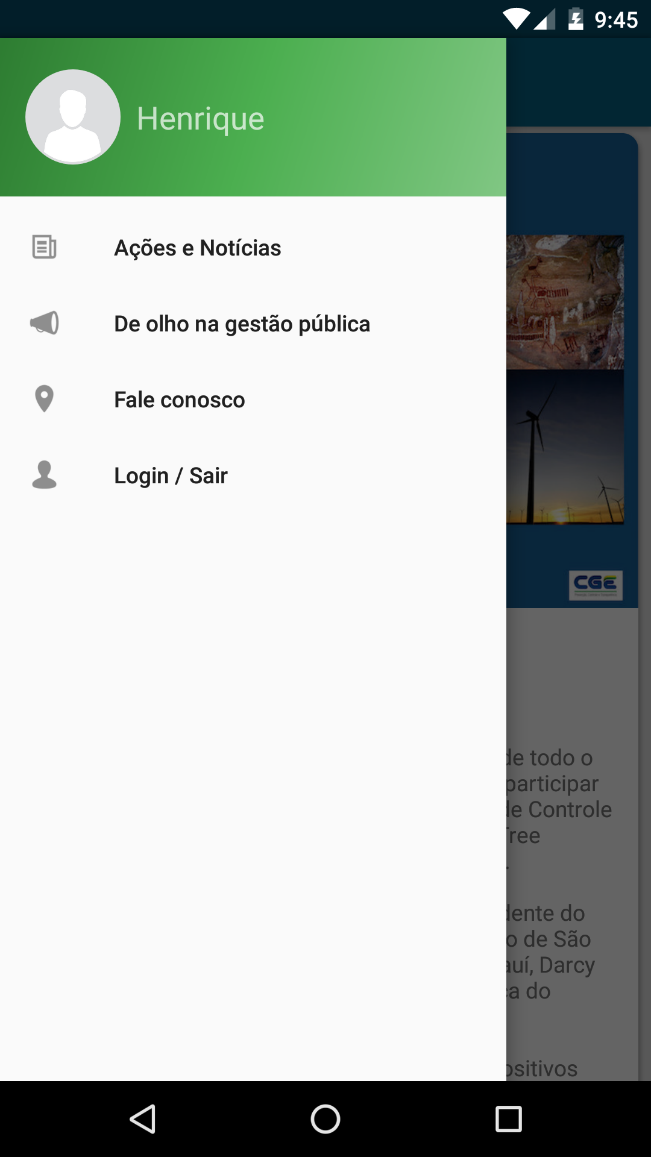 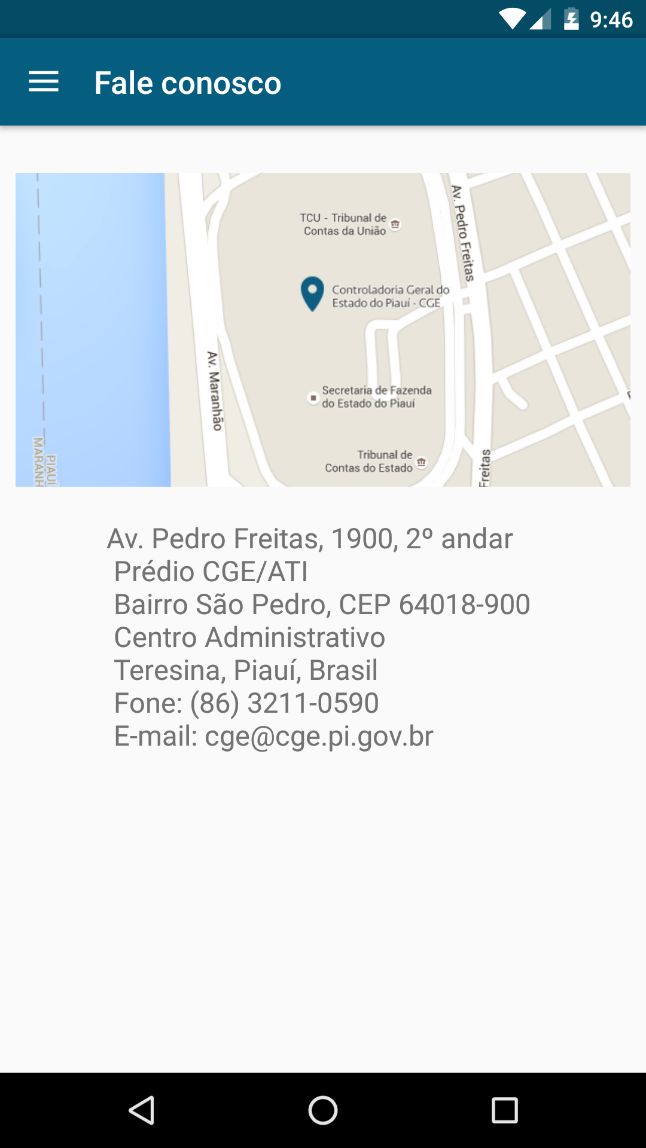 CGE.PI – De Olho na Gestão
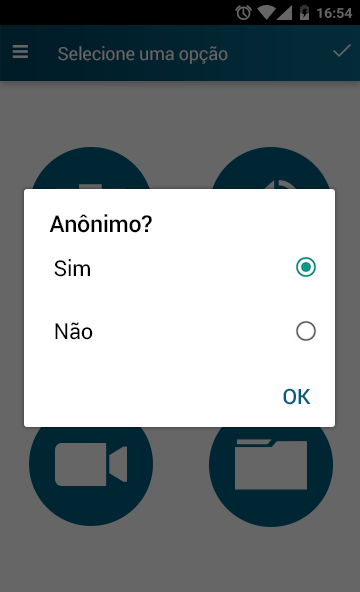 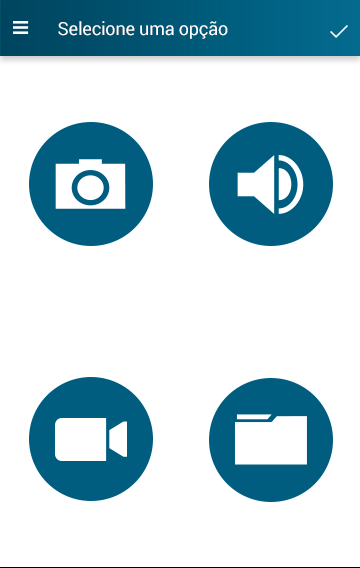 CGE.PI - De Olho na Gestão
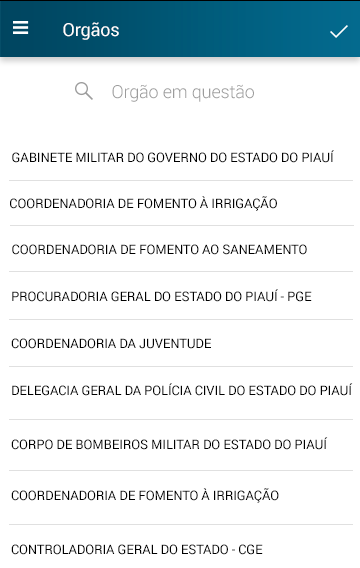 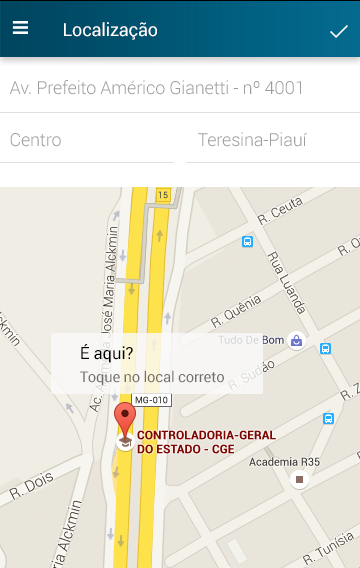 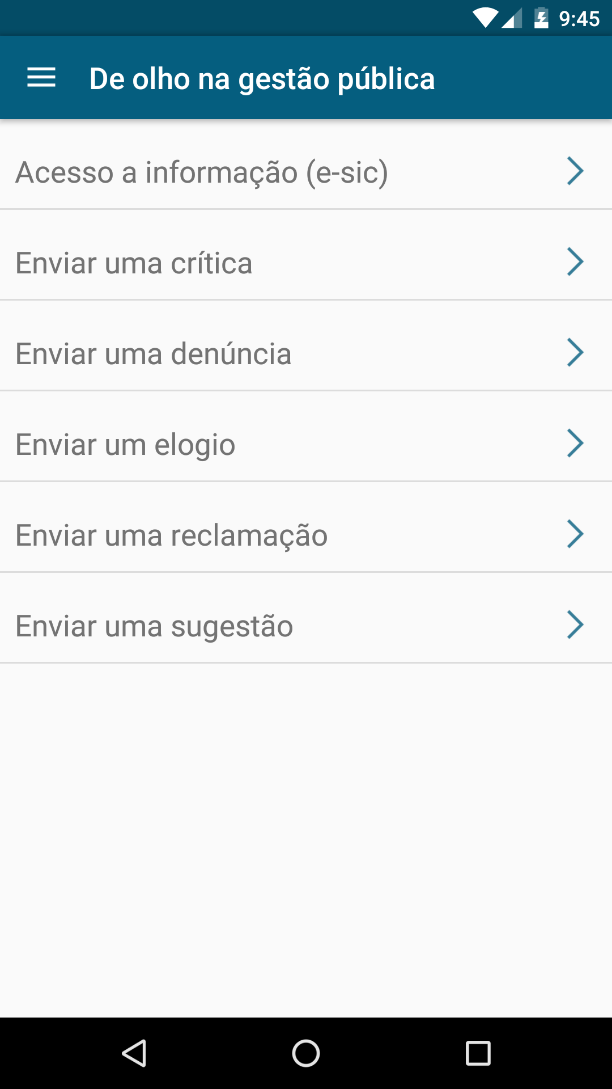 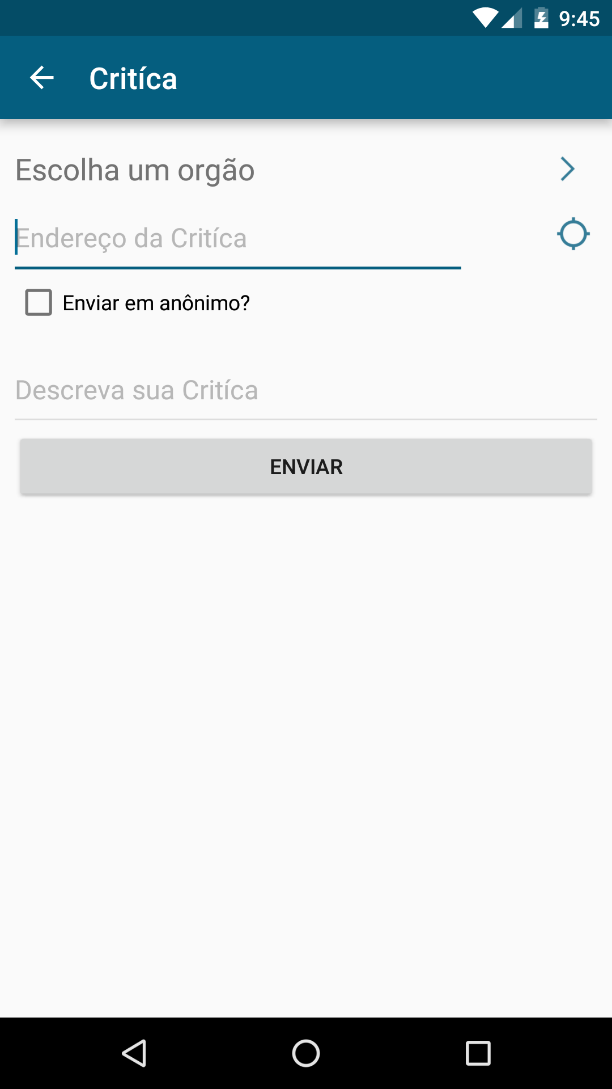 CGE. PI – Notícias
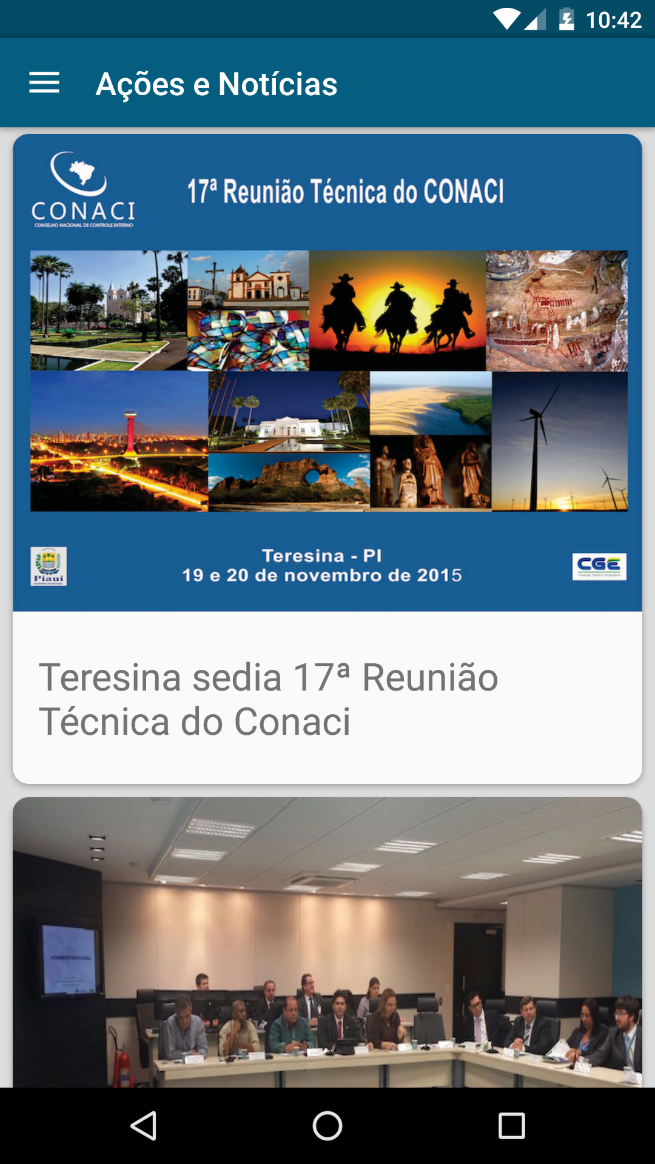 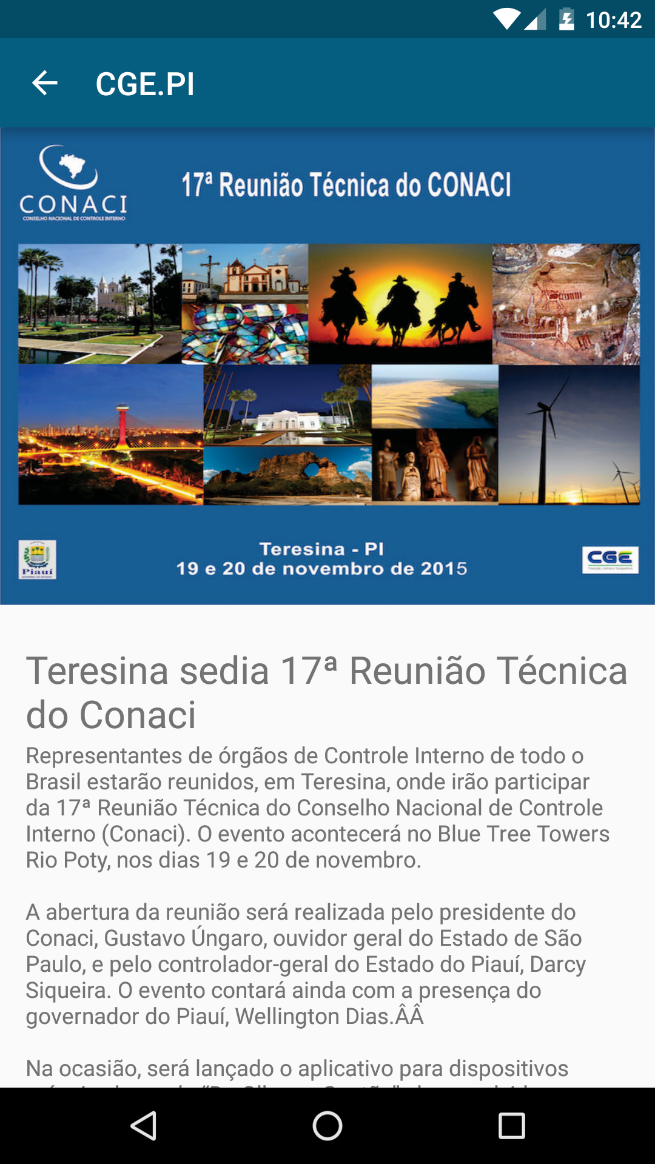 Dúvidas?
José Bringel Filho
bringelfilho@gmail.com